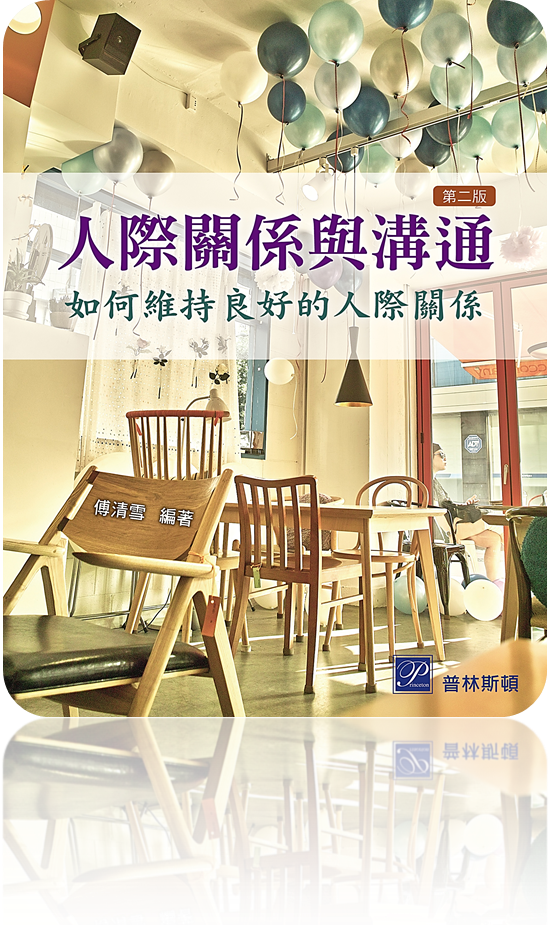 Chapter 9
談判技巧的實務應用
P224
現今的社會中，需要開口說話的機會有增無減。無論是商場上的你來我往、國際政治的相互較競，「談判」的技巧拿捏，有時甚至是成敗的重要關鍵。
在本章中，首先剖析談判的意義與需求；接續，解說談判的障礙與策略；最後，介紹培養談判技巧的方法，讓自己可以成為一位說話高手。期盼讀者在面對談判情境時，能順利談判達成協議，解決紛爭或歧見。
第一節 談判的意義與需求
P224
一、談判的意義
一個成功的談判是互相和解。為了達到相互各自認同的目標，大家需要透過溝通、讓步、與說服對方來完成談判。因此，談判在現今多元社會中是統整意見的重要手段，國內外學者亦多方討論。
第一節 談判的意義與需求
P226
二、為什麼需要談判
談判並不是一件不好的事，而是在取得相方的共識。劉菊梅(民89)認為之所以需要談判不外是以下原因：
(一) 一個雙方均無法忍受的僵局
需要進行談判，有時是因為問題已達無法忍受的情況，但又需要解決時，就需要談判。
第一節 談判的意義與需求
P226
(二) 單靠一已之力無法解決此一僵局
要進行談判，會是在當事人體認到單靠他自己的力量是沒有辦法解這個僵局時，才會產生談判。例如，員工想加薪，需要老闆的認可，不是自己要怎麼加都可以。此時，勞方與資方的談判就會產生。
第一節 談判的意義與需求
P226
(三) 談判是可行，且可欲的
要進行談判，有時需要讓對方知道我們不是無理取鬧，而是希望共同取得平衡點，讓彼此都可以得到一些對彼此有利策略，這樣才能促成雙方坐在談判桌前討論。
談判的結果，可以讓雙方能明白彼此可接受的底線，有助於往後的相處，避免因不瞭解而造成無法解決的僵局。
第二節 談判的障礙
P227
進行談判都仍有可能存在一些障礙，使得談判無法順利達成，談判出現的障礙，有些可以排除，有些是很難掌控的。
吳百峻 ( 民95 ) 認為談判最常出現的障礙包括：結構性障礙、策略性障礙、心理性障礙、機制性障礙、文化性障礙。
第二節 談判的障礙
P228
一、結構性障礙
當談判本身的架構產生問題時，也就是，這次的談判到底要怎麼進行？或目的是什麼？沒有既有的架構或方向。此種結構性的障礙，其協議過程就較不容易達成。
二、策略性障礙
策略性障礙是指談判的參與者，因所使用的談判策略不當，而導致無法達成協議。
第二節 談判的障礙
P228
三、心理性障礙
心理性障礙就是參與談判的人，因本身的認知或判斷有誤或不一致，而導致協議破局。
在進行談判前，參與者就一心想著「對方一定不懷好意」、或「這次是很難談成的」，這些的心理因素，都有可能造成談判時的心理障礙。
第二節 談判的障礙
P228
四、機制性障礙
機制性障礙有可能發生在一個較大組織的機構內，也就是，參與談判者受到組織內部的其它因素影響，而無法達成談判決議。例如，勞資雙方的談判，當勞方代表出席談判時，通常會被勞方成員付予某些須達成的目標，且已先設定如果未能達到此目標，須退出談判，等待勞方內部的協調後，再進行下一次的談判。
第二節 談判的障礙
P229
五、文化性障礙
機制性障礙有可能發生在一個較大組織的機構內，也就是，參與談判者受到組織內部的其它因素影響，而無法達成談判決議。例如，勞資雙方的談判，當勞方代表出席談判時，通常會被勞方成員付予某些須達成的目標，且已先設定如果未能達到此目標，須退出談判，等待勞方內部的協調後，再進行下一次的談判。
第二節 談判的障礙
P229
上述的五種障礙之間並不是相互排斥的，有些談判只出現一種障礙，有些則同時出現多種障礙，當障礙的因素愈多，談判的困難度就愈高，其相互的影響就愈難解決。
第三節 談判的策略
P230
要順利達成談判，除了要排除上一節所提到的五種障礙之外，我們還需要談判的策略，使用適宜的策略，才能讓談判進行順利。
一、談判環境氣氛的營造
談判時的環境與氣氛如果優，談判成功的機率就能提高。在進行談判前，主導談判的一方，先營造一個友善且氣氛良好的談判環境，讓談判參與者就算遇到衝突狀況，也願意透過理性談判來解決問題的氣氛。
第三節 談判的策略
P230
二、真心誠意，相互信任
化解衝突與解決問題，維持談判的進行，雙方的真心誠意及相互信任，是談判中不可或缺的重要因素。

三、組成談判團隊
談判前，參與者應依據談判所欲達成的目標，選擇適當的成員，並針對所要談判的議題進行沙盤推演，讓談判能一舉成功。
第三節 談判的策略
P231
四、善用輿論形成壓力
談判前可將談判事件，透過媒體、社團組織力量，將議題公諸於世，使主事者能重視此議題，主事者感到壓力，較能拿出誠意來解決問題。

五、強化談判實力
談判實力的養成非一朝一夕可以達成，須從平日開始，從個人專業的基本能力，到個人的口條訓練等，都是談判實力養成的重要關鍵，須有「十年磨一劍」的決心，非一蹴可及。
第三節 談判的策略
P232
六、退讓
退讓並不表示失敗，有時是一種雙贏的策略，所謂「退一步，海闊天空」，只要把握住基本原則，相互退讓是談判過程中，值得採取的策略。

七、堅持的態度
參與談判者，事前應就可接受退讓的底線畫出，知道什麼可以退讓，什麼是該堅持的立場，也把為何要堅持的原因與理由明白說出，讓對方再去斟酌拿捏，彼此取得可接受的範圍。
第三節 談判的策略
P232
八、拖延規避
對於某些較難達成的談判，有時須採拖延規避策略，延後處理或擇日再議，保有較多的彈性空間

九、掛鈎與切割
談判有優劣勢之分，如果談判處於劣勢時，可採用「掛鈎法」，也就是將要談判的議題，掛在另一個自己是處於優勢的議題上。
第三節 談判的策略
P233
如果談判議題是處於優勢，亦可採用「切割法」，在某些地方讓步，將之切割，使輸者不全輸，贏者不全贏，收到更佳的談判結果。

十、創造雙贏局面
談判者事前就要瞭解，雙贏的結果是怎樣，尋找雙方可接受及重疊的焦點，多準備幾個可接受的替代方案，以便適時提出，減少雙方所付出的成本，互留餘地、創造雙贏局面。
第四節 談判能力的培養：            從說話技巧開始
P234
一、說話的重要性
大致而言，說話的重要性至少有以下幾點：

(一) 不能沒有聲音
人與人之間的往來，幾乎處處都要說話來表達意見，抒發情感，時時需要以說話來溝通、協調、談判、商量，做個沒聲音的人，將會被埋沒在繁複的人群中。
第四節 談判能力的培養：            從說話技巧開始
P234
(二) 個人與團體都不可或缺
「一言能興邦，一言能喪邦」、「一言能使人笑，一言也能使人跳。」可見話說的巧、說的妙，可以充分表現自己、說服他人。
(三) 口才是能力的表現
各行各業的風雲人物，政商名流，凡領導卓越的領導人物，無不擅長於適度的言語表達。
第四節 談判能力的培養：            從說話技巧開始
P235
二、如何克服怯場
以下，提供Dance (1995) 所提出在演講時可使用克服怯場的四種方法，幫助讀者從基本功開始努力培養，克服自己可能的怯場心理，使得參與談判時能得到更好的協商效果。

(一) 充分的準備
當你準備充足時，上場談判的意外狀況就愈少，也會減少因為陌生感所造成的不安。
第四節 談判能力的培養：            從說話技巧開始
P236
(二) 專注的意念
在談判時，應將注意力集中在談判的內容上。談判時，也須注意勿將思考放在談判內容以外的問題上，例如，怕自己發音不正確、服裝不夠整潔、動作表情是否得宜、或擔心別人發現自己在緊張…等等，這些外在的因素都會導致分心，而讓自己更顯不安，而產生焦慮感。
第四節 談判能力的培養：            從說話技巧開始
P236
(三) 增加自己的經驗
讓自己在一次又一次的練習中，得到更佳的台風，培養臨場反應的能力，是讀者們須養成的基本功。
第四節 談判能力的培養：            從說話技巧開始
P236
(四) 放鬆身心
在身體方面，我們可以像話劇演員在演出前所作的暖身運動：


在放鬆心情方面，首先要消滅負面的自我對話，也就是談判過程中，不要有非理性的想法。
深呼吸
拉緊再放鬆
第四節 談判能力的培養：            從說話技巧開始
P238
三、成為說話高手的方法
以下提供「五多」的培養說話能力的方法，大家不妨經常練習，只要你有心，自然可以成為說話高手。
(一) 多讀書
多讀書，不是要大家把課本讀得滾瓜爛熟，而是許多考試不考的書，都值得我們好好的選修，凡可以增廣見聞、開拓視野的書籍，都是我們可以涉獵的。
第四節 談判能力的培養：            從說話技巧開始
P238
(二) 多做筆記
說話像寫文章一樣，主要是表達自己的觀點和理念，如果沒有縝密的思考，是寫不出流暢的文章，說不出恰如其分的言語來。因此，必須熟稔許多精美的詞句、動人的修辭，才會令人眼睛一亮，讚譽有加。
第四節 談判能力的培養：            從說話技巧開始
P238
(三) 多臨場練習
熟能生巧是人人都清楚的道理，「說話」自然也不例外。
當然一開始不免害怕、不安、生澀，但一回生二回熟，只要我們努力不懈，必能邁開穩健的第一步。

(四) 多蒐集名人語錄
蒐集一些名人語錄，或者是有趣的笑話，如此一來，在與朋友交談時，就可以偶爾引經據典一番
第四節 談判能力的培養：            從說話技巧開始
P239
(五) 多蒐集資訊
電視、廣告可以讓我們成為現代流行的急先鋒。網際網路更是成為世界公民的利器。總之，「處處留心皆學問，落花水面皆文章」，多蒐集資訊讓自己成為資訊靈通者，與你談話的人，當然會樂此不疲。
第四節 談判能力的培養：            從說話技巧開始
P239
總而言之，好口才是可以訓練的，只要你有心，泥土也能變黃金。
說話前須三思而後言，要成為一位真正的說話高手，就如同劉墉所說的：
「壞話好說、狠話柔說、大話小說、笑話冷說、重話輕說、急話緩說、長話短說、虛話實說、廢話少說，把話說到心窩裡」。
FIN
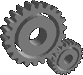